Qari mill-Ktieb
ta’ Bin Sirak
Sir 1, 1-10
L-għerf kollu ġej 
mill-Mulej, u qiegħed miegħu għal dejjem. Ramel il-baħar, qtar ix-xita, u jiem l-eternità, min jista’
jgħoddhom?
L-għoli tas-smewwiet, 
il-wisa’ tal-art, l-abbiss, u 
l-għerf, min jista’ jiflihom?
L-għerf kien maħluq qabel
kollox, u l-għarfien 
bil-għaqal kien minn dejjem. Għajn ta’ għerf hi kelmet Alla fl-għoli 
tas-smewwiet, u triqatu
huma l-kmandamenti ta’ dejjem.
Il-bidu tal-għerf lil min ġie mgħarraf, u l-għeġubijiet tiegħu min jafhom?
Lil min intwera tagħlim 
l-għerf? U min fehem 
il-kotra ta’ triqatu?
Wieħed hu għaref; u hu ta’ biża’ kbir meta joqgħod fuq
it-tron tiegħu, il-Mulej.
Il-Mulej innifsu ħalaq 
l-għerf, rah u qiesu, u xerrdu fuq dak kollu li għamel.
L-għerf qiegħed ma’ kull bniedem skont id-don tiegħu, u qassmu lil dawk li jħobbuh.
Il-Kelma tal-Mulej.
R:/ Irroddu ħajr lil Alla
Salm Responsorjali
R:/ Il-Mulej isaltan, 
il-kobor libes
Il-Mulej isaltan, il-kobor libes,
libes il-Mulej u tħażżem bil-qawwa.
R:/ Il-Mulej isaltan, 
il-kobor libes
Iżomm sħiħa d-dinja, qatt ma titħarrek.
Imwaqqaf it-tron tiegħek fis-sod minn dejjem;
minn dejjem ta’ dejjem int.
R:/ Il-Mulej isaltan, 
il-kobor libes
Il-kmandamenti tiegħek ta’ min joqgħod fuqhom;
qdusija lil darek tixraq, Mulej,
sakemm itul iż-żmien.
R:/ Il-Mulej isaltan, 
il-kobor libes
Hallelujah, Hallelujah
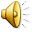 Is-Salvatur tagħna Kristu Ġesù qered il-mewt,
u dawwal il-ħajja permezz tal-Evanġelju.
Hallelujah, Hallelujah
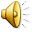 Qari mill-Evanġelju skont 
San Mark
Mk 9, 14-29
R:/ Glorja lilek Mulej
F’dak iż-żmien, Ġesù, Pietru, Ġakbu u Ġwanni, niżlu minn fuq il-muntanja u ġew ħdejn id-dixxipli 
l-oħra, rawhom b’kotra
kbira ta’ nies madwarhom, u xi kittieba jitlewmu magħhom.
In-nies, kif rawh, ilkoll stagħġbu ħafna u ġrew lejh
biex isellmulu. U hu staqsiehom: 
“Fuqiex qegħdin titlewmu magħhom?”. 
U wieħed mill-kotra qallu:
“Mgħallem, ġibtlek lil ibni għax għandu spirtu mbikkem. U kull fejn jaħkmu jsabbtu mal-art u hu joħroġ ir-ragħwa minn
ħalqu, jgħażżeż snienu u jibbies. Għedt lid-dixxipli tiegħek biex ikeċċuh minnu, u ma kellhomx ħila”.
Qalilhom Ġesù: 
“Ja nies bla fidi! Kemm se ndum magħkom? Kemm se ndum nissaportikom? Ġibuhuli quddiemi”.
U ressquhulu quddiemu.
L-ispirtu, malli lemaħ lil Ġesù, beda jħabbtu ’l hawn u ’l hemm 
bir-ragħwa f’ħalqu.
“Xi kemm ilu jagħtih hekk?”, 
staqsa Ġesù lil missieru. Qallu: 
“Minn ċkunitu, u sikwit
ġie li tefgħu fin-nar u 
fl-ilma biex jeqirdu. Imma int, jekk tista’ tagħmel xi ħaġa, għinna u ħenn għalina”.
Qallu Ġesù: 
“Jekk tista’! Kollox jista’ jkun għal min jemmen”. 
Missier it-tifel minnufih beda jgħajjat u jgħidlu:
“Jiena nemmen! Għinni fil-fidi nieqsa tiegħi!”
Ġesù, meta ra l-kotra tiżdied, hedded bl-aħrax lill-ispirtu ħażin u qallu:
“Ja spirtu mbikkem u trux, jiena nordnalek: oħroġ minnu, u la terġax tidħol fih, qatt iżjed”.
U filwaqt li qabad jixher u jħabbtu ħafna, ħareġ minnu, u t-tifel inxteħet għal mejjet, hekk li l-kotra tan-nies bdiet tgħid:
“Miet”. 
Imma Ġesù qabdu minn idu u qajmu, u hu waqaf fuq saqajh.
Meta mbagħad Ġesù raġa’
daħal id-dar, id-dixxipli tiegħu staqsewh rasu u rashom: 
“Għaliex ma rnexxilniex inkeċċuh?”.
Qalilhom: 
“Spirtu bħal dak, ma jista’ jitkeċċa b’xejn ħlief 
bit-talb”.
Il-Kelma tal-Mulej
R:/ Tifħir lilek Kristu